March 2015
Box 5 results for Single BSS Calibration Case
Date: 2015-03-08
Authors:
Slide 1
Esa Tuomaala
March 2015
Abstract
This submission provides simulation results for single BSS calibration case
Slide 2
Esa Tuomaala
March 2015
Simulation setup
Single BSS simulation setup described in [4] is assumed
Only BSS B is simulated
Two sets of simulations are performed
Downlink only
Uplink only
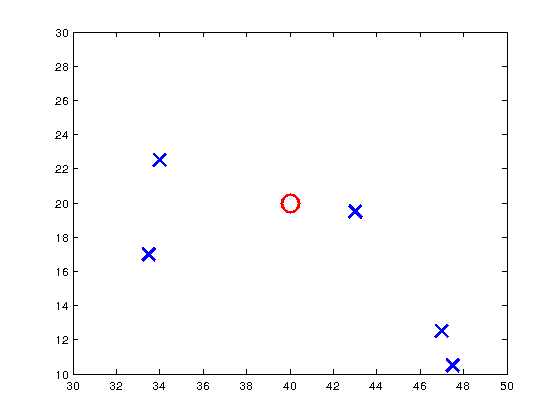 STA 27
STA 15
AP
STA 21
STA 9
STA 3
Slide 3
Esa Tuomaala
March 2015
Uplink simulation results
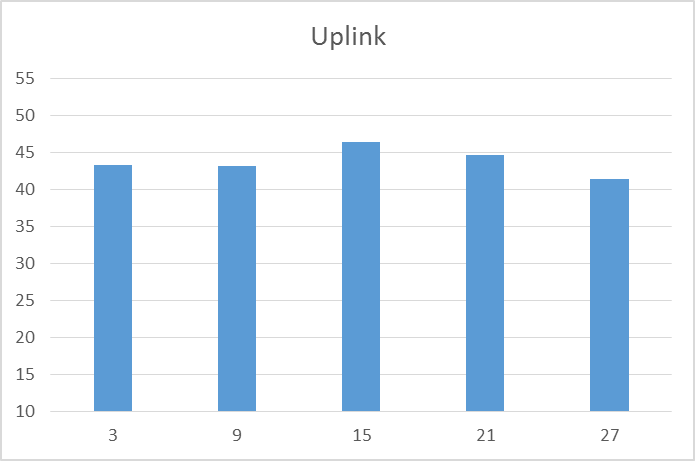 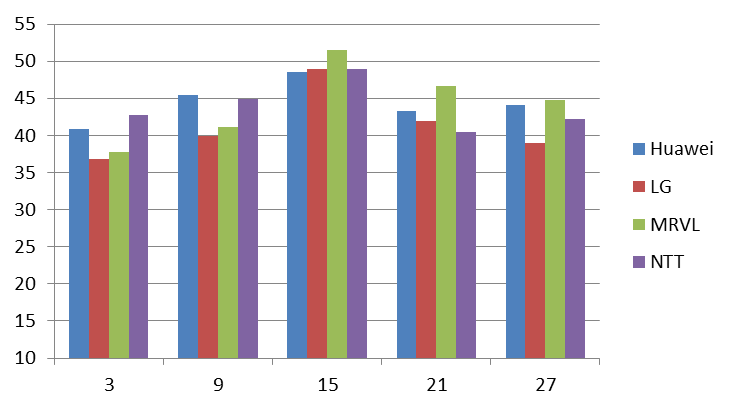 Reference results presented in [5]
Some variance between the STAs. STA 15 that is closest to the AP has the highest uplink throughput. 
Total throughput 218.89 Mbps
Slide 4
Esa Tuomaala
March 2015
Downlink simulation results
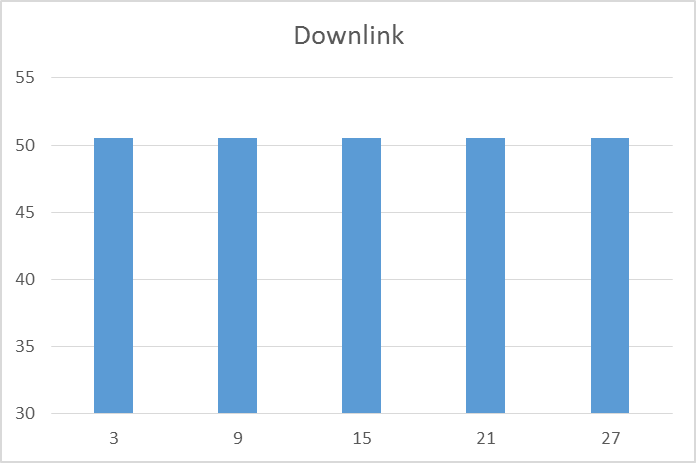 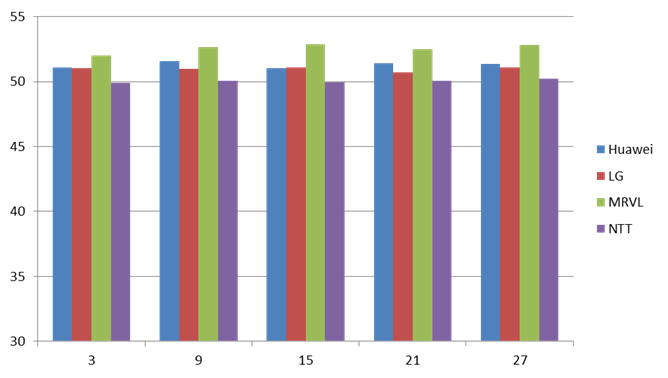 Reference results presented in [5]
All STA receive virtually the same data rate because there’s no interference and AP is close enough to support the selected MCS all the time 
Total throughput 252.56 Mbps
Slide 5
Esa Tuomaala
March 2015
References
[1] IEEE 802.11-14/0980r6 – Simulation Scenarios
[2] 11-14/1523r4 Offline Discussion Minutes of SLS Calibration
[3] 11-14/0571r7 11ax Evaluation Methodology
[4] 11-14/1441r0 Box5 Calibration Scenario
[5] 11-15/0051r1 Box5 Calibration Results
Slide 6
Esa Tuomaala